Windows Server Power Management Overview
Stephen Berard
Senior Program Manager – Windows Kernel
Microsoft Corporation
Agenda
Problems and motivations around server energy consumption
Windows Server energy efficiency vision
Power management in Windows Server 2008
Windows Server 2008 R2 power management features
Windows Server Enhanced Power Management logo
Summary
Call to Action
Industry Trends and Requirements
Energy consumption and efficiency are major issues
EPA report estimates 1.5% of U.S. power is used by data centers
Current trend estimates energy use to double every 5 years
Government agencies around the world are increasing their scrutiny on energy and environmental impact
EPA ENERGY STAR Specification for Servers
European Code of Conduct
Wasted Energy = Wasted Money
Opportunity to reduce the total cost of ownership
Windows Server Core Energy Vision
Scalable Node
Energy efficiency at the server level
Server energy consumption scales according to workload
Dynamic Data Center
Energy efficiency at the data center level
Coordination across data center components to scale infrastructure and computing according to business needs
Standardized workloads and energy efficiency metrics are required to enable data drive optimizationand to quantify the value proposition for both the Scalable Node and the Dynamic Data Center
The Scalable Node – Problem
Today power consumption does not scale in line with server utilization
Typical servers consume 50-70% of the maximum power when completely idle
Idle servers have low efficiency due to high idle levels
Efficiency rises with utilization
Tremendous opportunities exist for reducing energy needs
Reduce power when full performance is not required
Leverage virtualization solutions to increase server utilization
Power down servers when they are not needed
The Scalable Node – Vision
Work with partners to provide the best power and performance by managing the system efficiently to the workload within power policy with Windows
Deliver this through improvements to Windows Power Management
Build on existing infrastructure and extend Windows value
Enhancements to processor power management
Focus on runtime idle improvements
Support for device performance states
The Dynamic Data Center – Problem
Addressing energy consumption in the data center requires a holistic approach spanning all infrastructure not just the computing nodes
Many factors affect how a data center consumes energy
Hardware, workload, time of day/week/year, locality, etc.
Data centers are generally configured for peak load (statically)
Tremendous opportunities for reducing waste and optimizing performance exist
Scaling and migrating workloads across groups of machines
Coordination with power and cooling systems
The Dynamic Data Center – Vision
Enable the management of aggregate servers in conjunction with data center infrastructure
Deliver this through building platformand management infrastructure
Power metering and budgeting
Virtualization and workload migration
Standards-based management technologies
Coordination between in-band and out-of-band management systems
Windows Server 2008 – Power Management
Windows Server 2008 is the first Server OS to enable power management features by default
Delivers energy savings to customers automatically
Service Pack 2 provides improved power settings
Takes advantage of advances in server platform hardware
Improves power efficiency
Power policy changes can be applied to RTM without incurring downtime
Power Efficiency Comparision
Windows Server 2008 R2 – Power Management
Focus on improving idle operating efficiency
Many client power management features translate directly to server scenarios
Continued focus on the biggest hitter  Processor power management
Remote manageability of power policy via WMI
In-band power metering and budgeting support
Additional qualification logo to indicate enhanced power management support
Improvements To Idle Operating Efficiency
Power policy changes
Changes inline with WS08 SP2 and reflect the latest hardware and power efficiency findings
Intelligent Timer Tick Distribution (Tick Skipping)
Extends processor sleep states by not waking theCPU unnecessarily
BSP handles the periodic system timer tick; other processors are signaled as necessary
Non-timer interrupts will still wake sleeping processors
Improvements To Idle Operating Efficiency
Processor Core Parking
Achieves power savings by scaling the number of active processor cores in active use
Inactive cores are parked 
System refrains from scheduling work on parked cores
Cores are put into a low power C-state 
Extension of Windows’ processor performance state engine
Configurable via power policy settings
Idle improvements extend to Hyper-V 
Significant reduction in platform interrupt activity
Enables power savings and greater scalability
Remote Manageability Via WMI
Windows Server 2008 R2 supports the configuration of power policy via Windows Management Infrastructure
Enables local and remote management via WMI
Adheres to DMTF conventions for setting data
Scriptable
Includes support for reading and writing of all power plan and setting data
Active power plan can get changed remotely
Power Budgeting Concepts
Microsoft recommends a collaborative model for power budgeting
Platform is responsible for guaranteeing that the server operates within the allocated budget (HW Failsafe)
Notifies OS via ACPI when under budget constraints
OS scales according to workload, respects platform notifications
Power Metering And Budgeting
Windows Server 2008 R2 introduces the ability to report power consumption and budgeting information
Server platform reports this in-band to the OS via ACPI
No additional drivers are required, only platform support
Solution does not require hardware changes
Power information is exposed via WMI
Adheres to the DMTF Power Supply Profile v1.01
Power budget information is reported to the OS
Optional support for configuring the budget from within Windows
Extendable to enable per-device metering
WDM driver interface available
Coordinated Processor Clocking Control
Windows Server 2008 R2 introduces support for a new processor performance state interface
Feature enables OS and platform coordination of processor power management (PPM)
Platform is in direct control of t- and p-states
OS specifies processor performance requirements
Per-processor basis as a percentage of maximum frequency
Platform is responsible for delivering requested performance
In some cases, like a power budget condition, the platform can deliver less
Interface is described via ACPI
Enhanced Power Management Logo
Windows Server 2008 R2 will include an Additional Qualification logo for “Enhanced Power Management” that indicates support for the following
Processor power management through Windows
Power metering and budgeting
Power On/Off via WS-Management (SMASH)
Summary
Windows Server 2008 and 2008 R2 deliver real energy savings for the data center
New features deliver enhanced power efficiency and better manageability
Improvements to idle operating efficiency
Management of power policy via WMI
Power metering support provides energy consumption information from within Windows
Call To Action
Attend the Windows Server Power Management Implementation Details (ENT-T552) session
Deploy Windows Server 2008 Service Pack 2 in your enterprise to realize power savings today
Build energy efficient platforms and solutions
Get the Enhanced Power Management logo
Additional Resources
Whitepapers
Windows Server 2008 Power Savings http://download.microsoft.com/download/4/5/9/459033a1-6ee2-45b3-ae76-a2dd1da3e81b/Windows_Server_2008_Power_Savings.docx 
Recommendations for Power Budgeting with Windows Server http://www.microsoft.com/whdc/system/pnppwr/powermgmt/Svr_PowerBudget.mspx
Other Resources 
Windows Hardware Developer Central – Power Management http://www.microsoft.com/whdc/system/pnppwr/ 
Related Sessions
ENT-T552  Windows Server Power Management Implementation Details
ENT-T587  Microsoft Hyper-V
ENT-T610  New Windows Server Logo Requirements and Programs
Email:  Server Power Feedback (srvpwrfb@microsoft.com)
Please Complete A Session Evaluation FormYour input is important!
Visit the WinHEC CommNet and complete a Session Evaluation for this session and be entered to win one of 150 Maxtor® BlackArmor™ 160GB External Hard Drives50 drives will be given away daily!





http://www.winhec2008.com
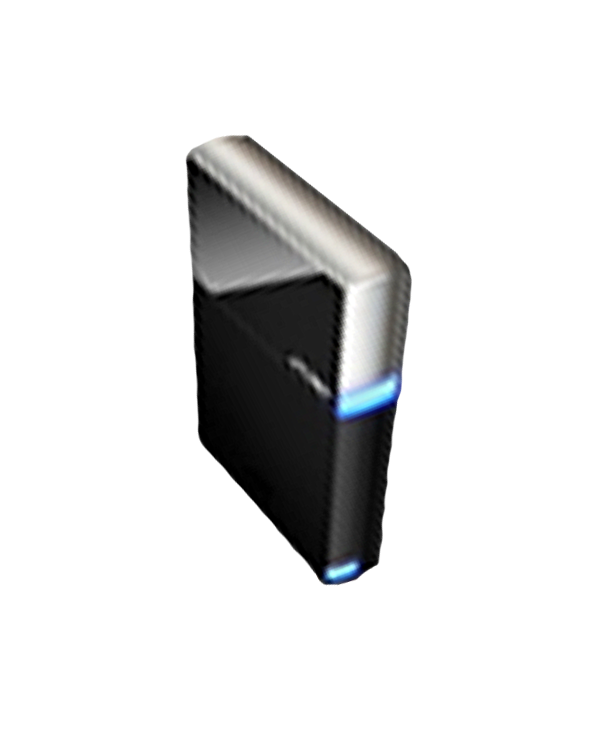 BlackArmor Hard Drives provided by:
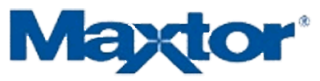 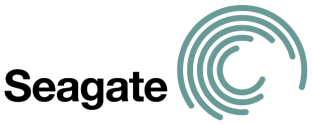 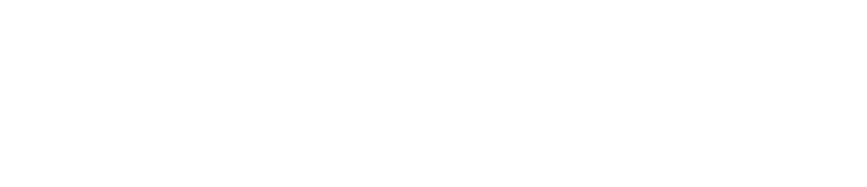 © 2008 Microsoft Corporation. All rights reserved. Microsoft, Windows, Windows Vista and other product names are or may be registered trademarks and/or trademarks in the U.S. and/or other countries.
The information herein is for informational purposes only and represents the current view of Microsoft Corporation as of the date of this presentation.  Because Microsoft must respond to changing market conditions, it should not be interpreted to be a commitment on the part of Microsoft, and Microsoft cannot guarantee the accuracy of any information provided after the date of this presentation.  MICROSOFT MAKES NO WARRANTIES, EXPRESS, IMPLIED OR STATUTORY, AS TO THE INFORMATION IN THIS PRESENTATION.
Backup
Two-Socket Quad-Core Intel Server (HP DL360G5)
Microsoft Confidential
6/3/2008